0
変数選択手法っていろいろあるけど何を使えばいいの？
明治大学 理工学部 応用化学科 専任講師     金子 弘昌
2017年5月16日 (火)
第5回ケモインフォマティクス若手の会＠渋谷ヒカリエ
1
自己紹介
明治大学 応用化学科 応用化学科 専任講師　金子 弘昌
データ化学工学研究室
部屋: 第二校舎D館D409
E-mail: hkaneko@meiji.ac.jp
Tel: 044-934-7197

生年月日
1985年1月9日 (32歳)

同い年の芸能人
綾瀬はるか、松山ケンイチ、松下奈緒、TAKAHIRO、木村カエラ、速水もこみち、島袋寛子　など
2
自己紹介
出身地
栃木県足利市
あしかがフラワーパーク
足利学校
相田みつを
ココ・ファーム・ワイナリー

経歴
    足利高校→ 東京大学→ 東京大学大学院 修士課程→ 東京大学大学院 博士課程→ 東京大学大学院 助教→ 明治大学へ
趣味
ソフトテニス
ジョギング
読書 (マンガ含む)
映画鑑賞

家族
妻１人、娘１人の３人家族
3
QSPR・QSAR
データベース
X: 説明変数
y: 目的変数
構造記述子*など
物性・活性など
*化学構造の情報を数値化したもの 例) 分子量、炭素原子の数、      ベンゼン環の数
モデリング
モデル
 y = f( X )
yの推定値
新しいデータ xnew
予測
例) X: 2変数     データ数: 3     線形モデル
回帰モデル
データ1
y = x1 + 2x2 + 誤差
データ2
データ3
4
エクセルのファイルだとデータはこんな感じ
X
y
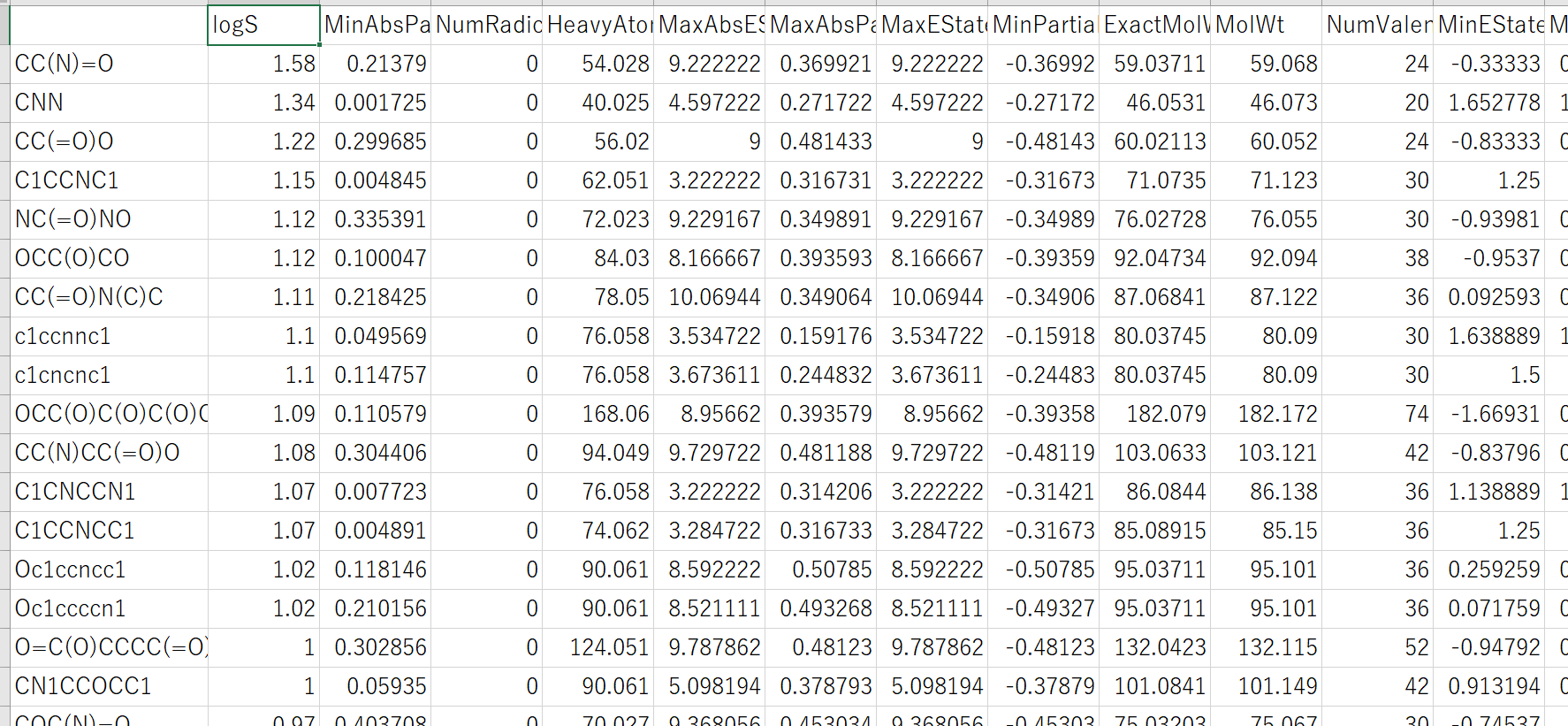 http://datachemeng.wp.xdomain.jp/pythonassignment/ からダウンロード可能
5
回帰モデルの推定性能を上げたい！
構造記述子の選択 (変数選択)
ノイズ・雑音のような変数を削除することでモデルの推定性能向上
単純に変数の数を減らしたい人もいる

外れサンプルの削除

オーバーフィッティング、アンダーフィッティングの解消
6
変数選択の方法　モデリング不要
ランダムに選択

似ている変数の組の１つを削除
相関係数の高い (0.9, 0.99とか以上の) 変数の組の１つを削除
7
変数選択の方法　モデリング必要
PLS-β
PLS(Partial Least Squares)の標準回帰係数の絶対値の小さい変数を削除

PLS-VIP
PLS後のVIP (Variable Importance in Projection) の値が小さい変数を削除

LASSO (Least Absolute Shrinkage and Selection Operator)
Yの誤差と一緒に回帰係数の値も小さくすることで、いくつかの回帰係数が0になることを利用
8
変数選択の方法　たくさんモデリング必要
Stepwise
一つずつ変数を追加・削除を繰り返して、ある指標の値が大きくなるように変数選択

GAPLS
遺伝的アルゴリズム(Genetic Algorithm, GA) とPLSとを組み合わせた手法、ある指標の値が大きくなるように変数選択


ある指標・・・クロスバリデーション後の r2 (r2CV) とか
9
で、どれを使えばいいの？
ランダムに選択は単純すぎる？

PLS-β・PLS-VIPはどっちがいいの？

最近LASSOをよく見るけどどうなの？

GAPLSは時間かかりそうだけどよさげ？指標次第？
10
調べてみました
QSPR: 		1290個の化合物に関するlogS[1]
QSAR(toxicity):	1,093 化合物の T. Pyriformis に対する			50%阻害濃度 (pIGC50) [2]
構造記述子: RDKit[3]で計算した 206記述子

モデル構築用サンプル数: 30, 100, 500
ランダムにサンプルを選択
それ以外のサンプルがモデル検証用サンプル

50回繰り返して、モデル検証用サンプルの MEA を比較
MAE (Mean Absolute Error): 誤差の絶対値の平均
[1] T.J. Hou, K. Xia, W. Zhang, X.J. Xu, J. Chem. Inf. Comput. Sci., 44, 266, 2004.
[2] http://www.cadaster.eu/node/65
[3] http://www.rdkit.org/
11
QSPR 100サンプル
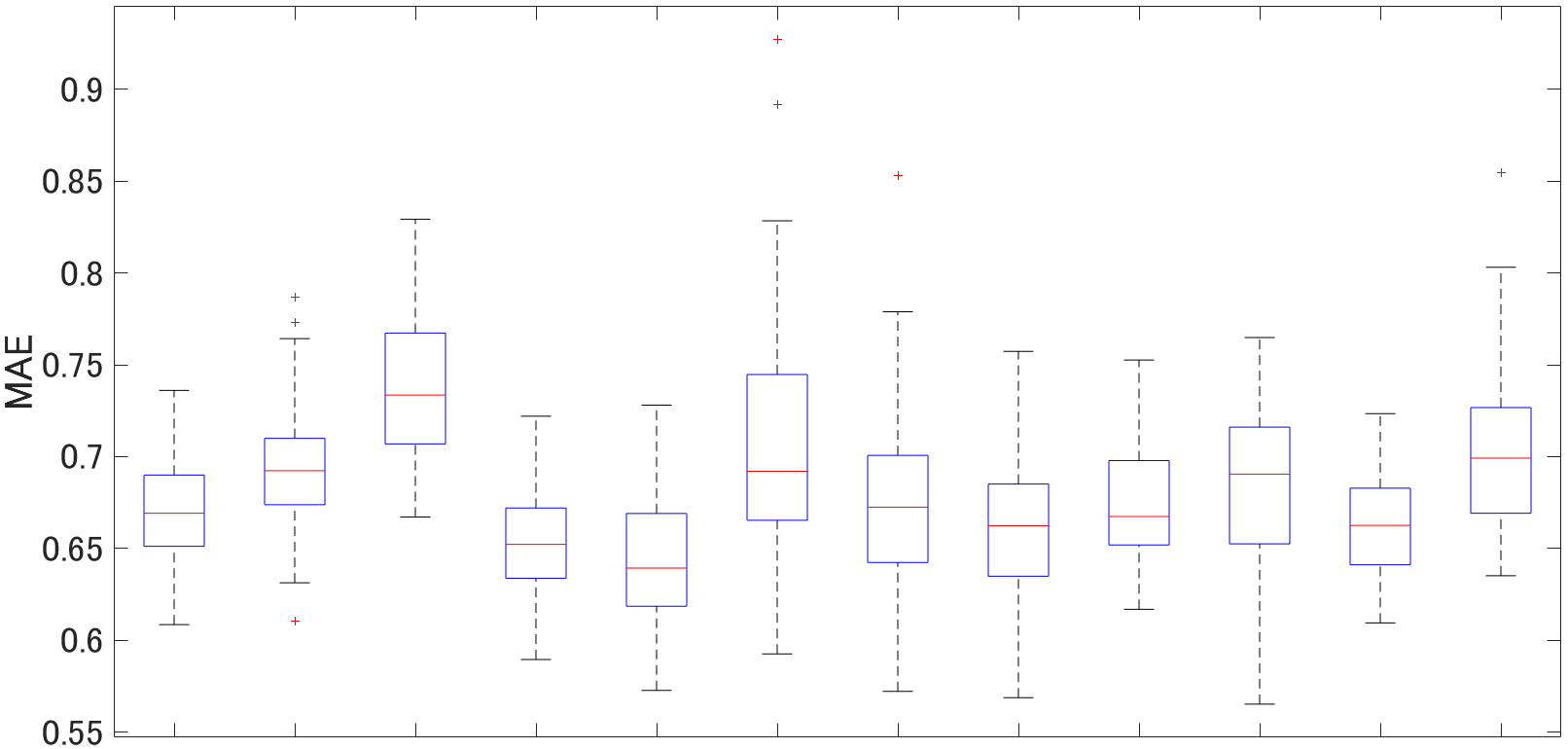 PLS-β
ランダム
LASSO
選択なし
PLS-VIP
GAPLS(r2)
GAPLS(r2CV)
GAPLS(r2RCV)
GAPLS(r2DCV)
Stepwise(r2CV)
Stepwise(r2RCV)
Stepwise(r2DCV)
12
QSPR 500サンプル
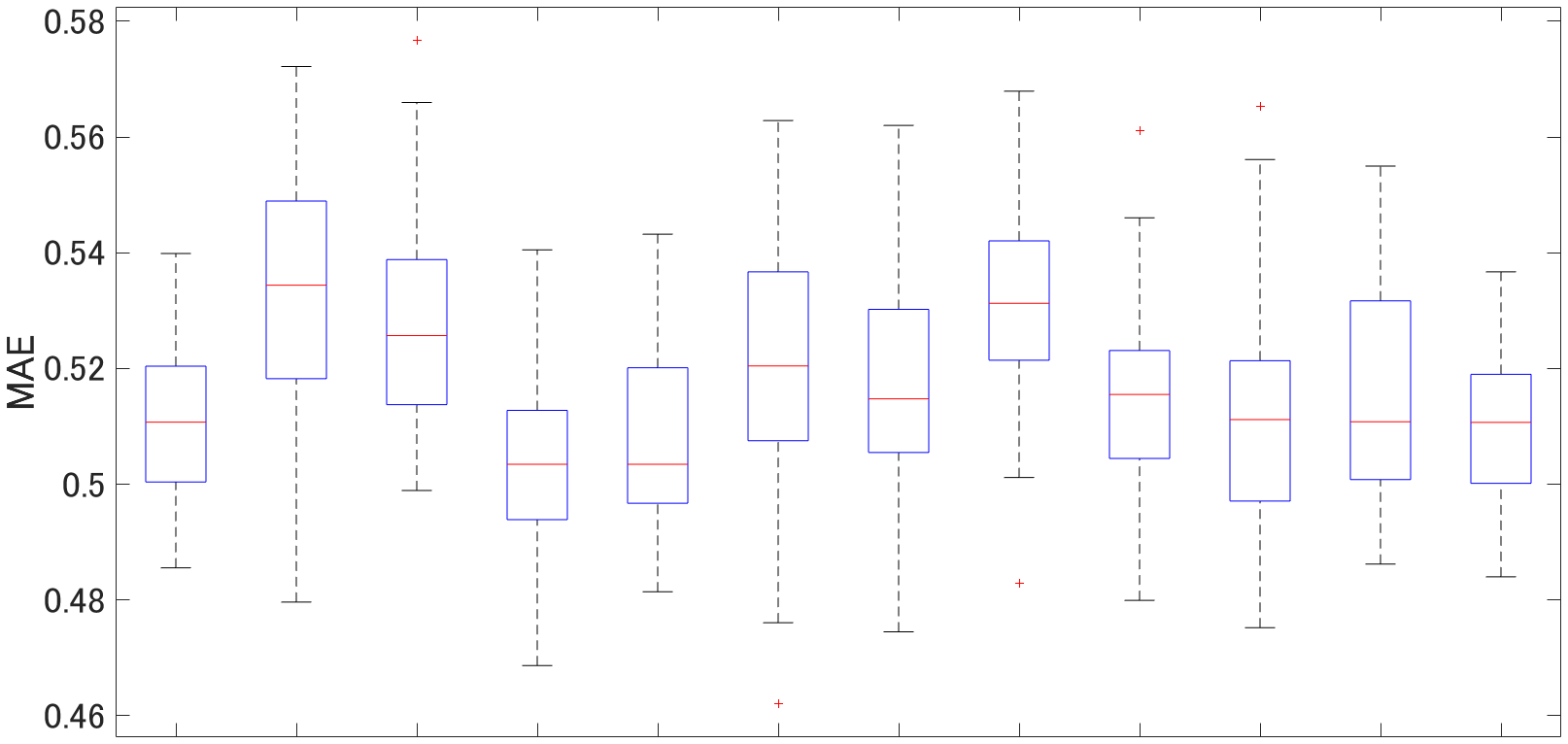 PLS-β
ランダム
LASSO
選択なし
PLS-VIP
GAPLS(r2)
GAPLS(r2CV)
GAPLS(r2RCV)
GAPLS(r2DCV)
Stepwise(r2CV)
Stepwise(r2RCV)
Stepwise(r2DCV)
13
QSAR 100サンプル
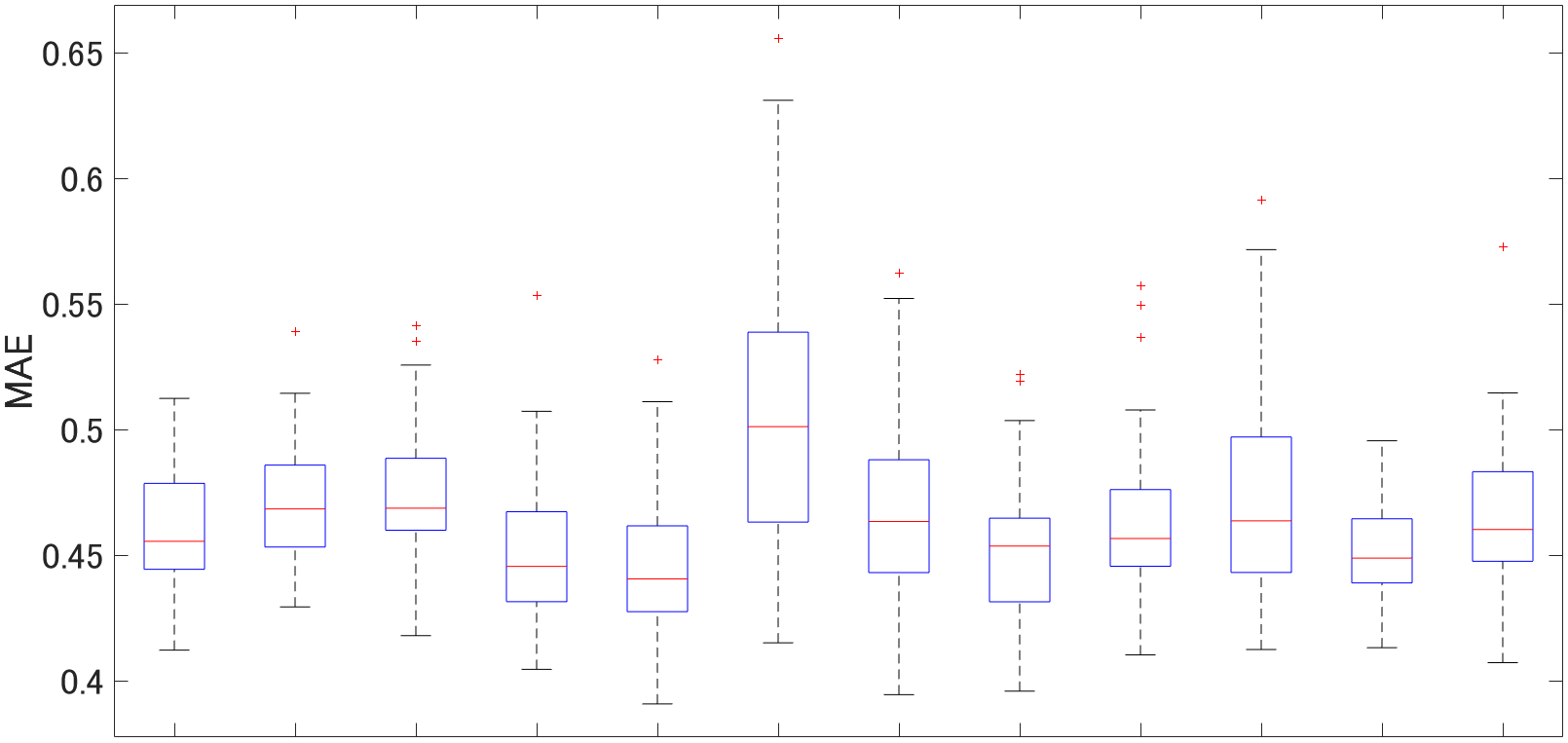 PLS-β
ランダム
LASSO
選択なし
PLS-VIP
GAPLS(r2)
GAPLS(r2CV)
GAPLS(r2RCV)
GAPLS(r2DCV)
Stepwise(r2CV)
Stepwise(r2RCV)
Stepwise(r2DCV)
14
QSAR 500サンプル
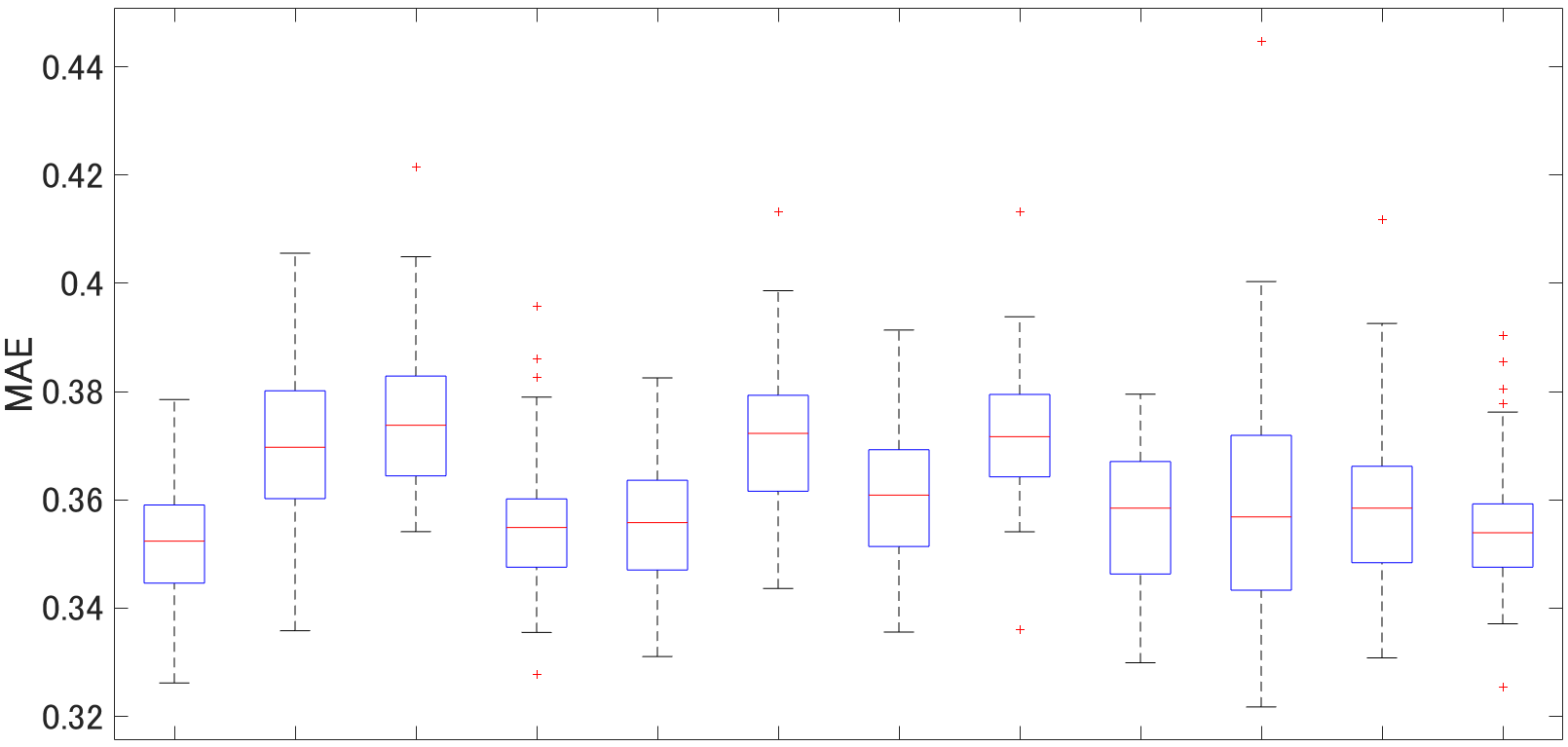 PLS-β
ランダム
LASSO
選択なし
PLS-VIP
GAPLS(r2)
GAPLS(r2CV)
GAPLS(r2RCV)
GAPLS(r2DCV)
Stepwise(r2CV)
Stepwise(r2RCV)
Stepwise(r2DCV)
15
まとめ
説明変数を選択しないときと比べて、推定性能の大きな向上は見られなかった

特にサンプル数が大きいときに、GAにおける指標の違いによって結果に大きな差異はなかった
オーバーフィットしそうな r2 でもサンプルが多いと他の指標とあまり変わらなかった

PLS-VIP と LASSO が良さそう
16
補足資料 設定
ランダム: ランダムに半分選択
PLS-β, PLS-VIP: 中央値以上を選択
LASSO: λ…0.1, 0.2, …, 4.9, 5 の中で r2CV が最大のものを選択
Stepwise: 変数増減法
GA: 世代数300、個体数300
17
補足資料 クロスバリデーション (CV)
例) 3-fold クロスバリデーション (Cross-Validation, CV)
変数
X
y
②
X1
y1
y1p
y1
X2
y2
y2p
y2
③
データ
比較
X3
y3
y3p
y3
①
①
②
③
X1
y1
X2
y2
X3
y3
y2
y3
y1
X2
X3
X1
モデル2
モデル3
モデル1
X3
y3p
X1
y1p
X2
y2p
18
補足資料 クロスバリデーション (CV)
今回は 5-fold クロスバリデーション を使用
19
補足資料 クロスバリデーション繰り返し(RCV)
クロスバリデーション繰り返し(Repeated Cross-Validation, RCV) [1]
クロスバリデーションを繰り返して、 r2CV の平均値に用いる (r2RCV)


クロスバリデーションの結果を指標にすると(たとえば r2CV)、分割の仕方でたまたま良い結果になったり、逆に悪い結果になったりする
クロスバリデーションを繰り返し行い、それらを平均化することで、“たまたま” を防ぐ
今回は 30 回
[1] P. Filzmoser, B. Liebmann, K. Varmuza, J. Chemometr., 23, 160-171, 2009.
20
補足資料 ダブルクロスバリデーション(DCV)
ダブルクロスバリデーション (Double Cross-Validation, DCV) [1]
クロスバリデーションを入れ子にして、二重に行うこと


クロスバリデーションの結果を指標にすると(たとえば r2CV)、オーバーフィッティングを起こす可能性がある
PLSでクロスバリデーションの結果がよくなるように成分数を選ぶため
内側のクロスバリデーションで成分数を最適化し、外側のクロスバリデーションの結果を指標にする (r2DCV)
[1] P. Filzmoser, B. Liebmann, K. Varmuza, J. Chemometr., 23, 160-171, 2009.
21
補足資料 QSPR 30サンプル
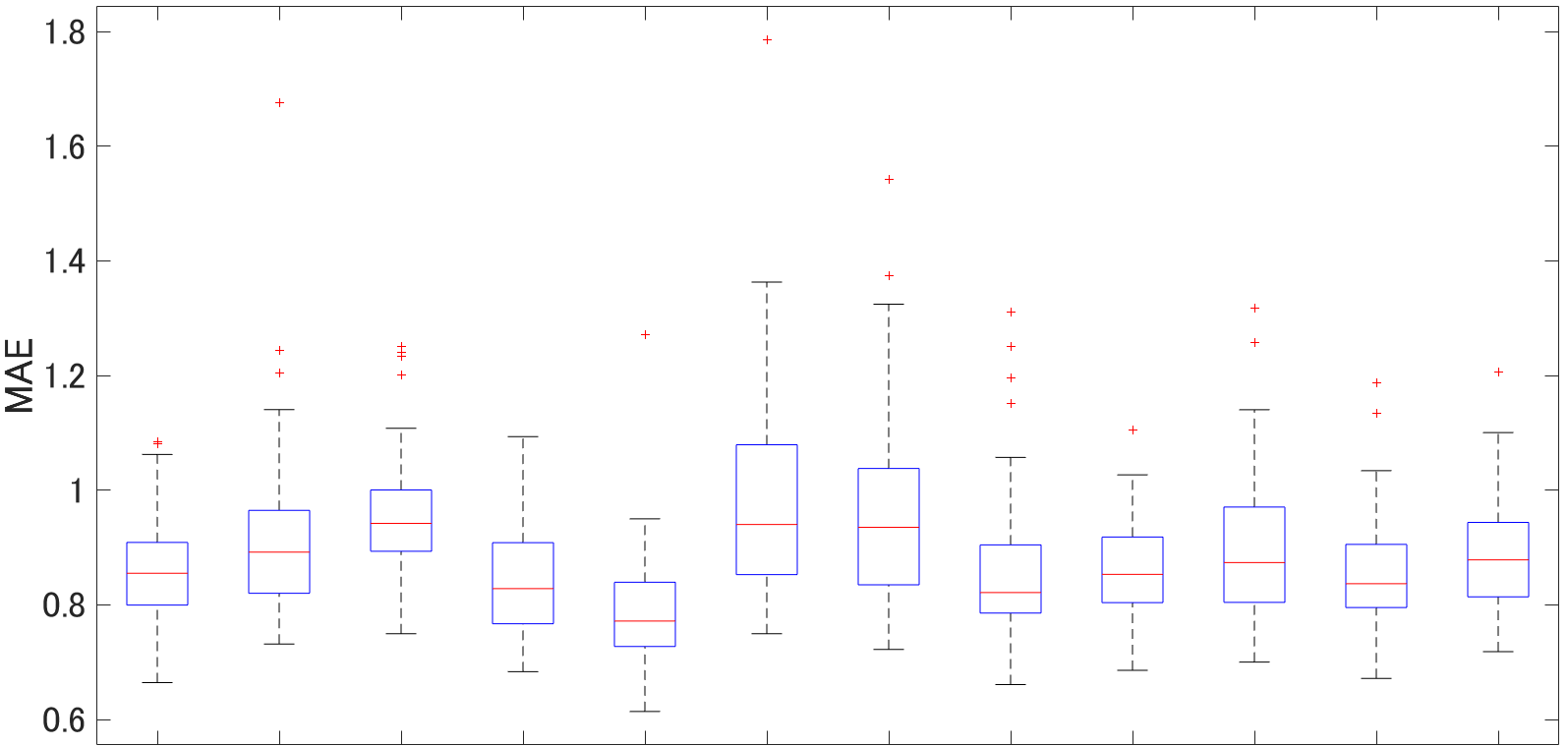 PLS-β
ランダム
LASSO
選択なし
PLS-VIP
GAPLS(r2)
GAPLS(r2CV)
GAPLS(r2RCV)
GAPLS(r2DCV)
Stepwise(r2CV)
Stepwise(r2RCV)
Stepwise(r2DCV)
22
補足資料 QSAR 30サンプル
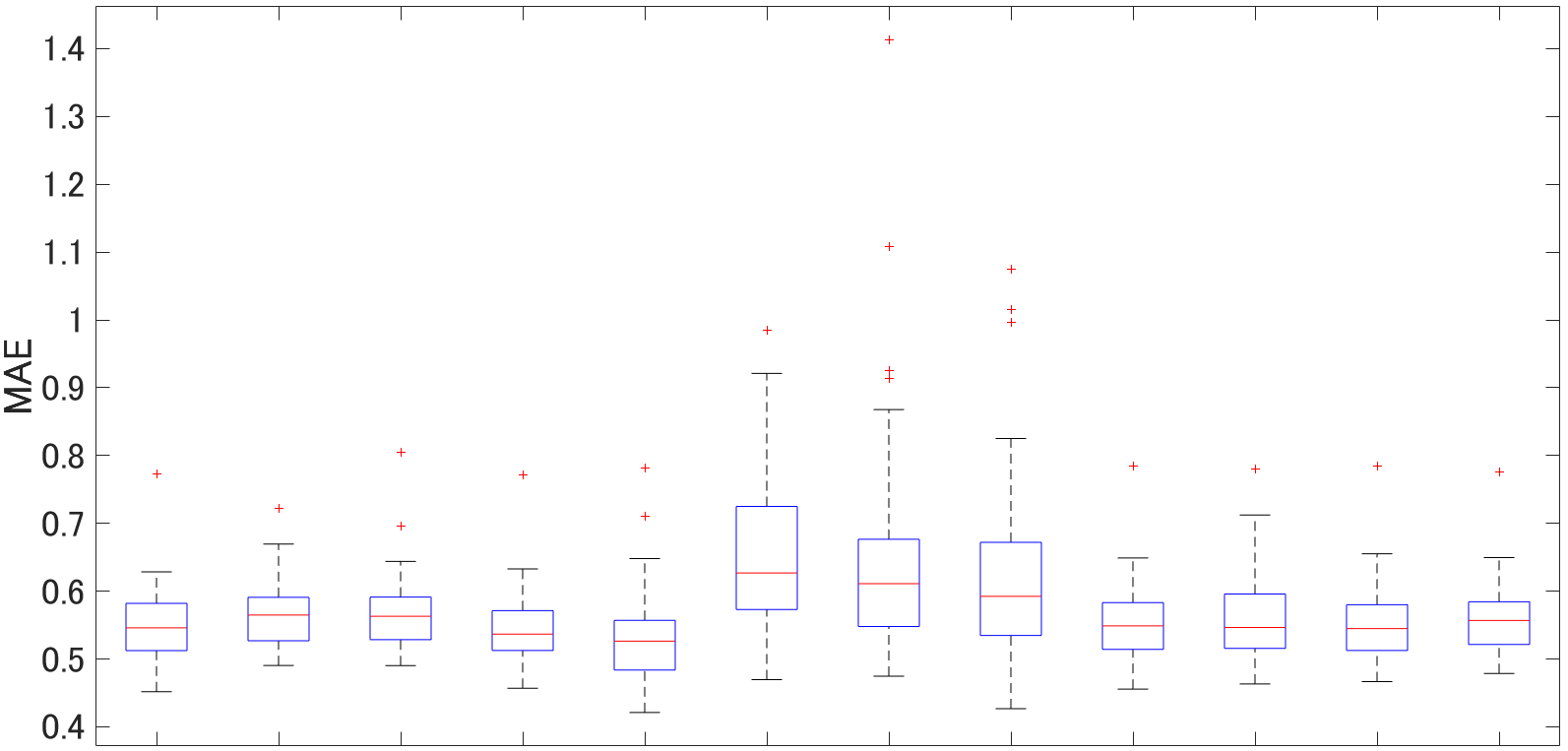 PLS-β
ランダム
LASSO
選択なし
PLS-VIP
GAPLS(r2)
GAPLS(r2CV)
GAPLS(r2RCV)
GAPLS(r2DCV)
Stepwise(r2CV)
Stepwise(r2RCV)
Stepwise(r2DCV)